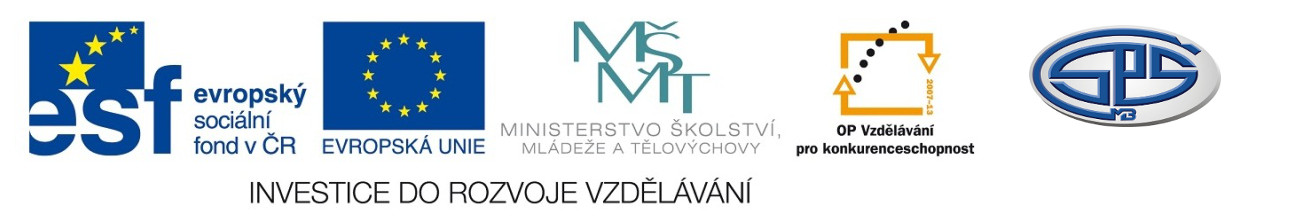 Jan KollárMgr. Ludmila Růžičková
Střední průmyslová škola, Mladá Boleslav, Havlíčkova 456
CZ.1.07/1.5.00/34.0861
MODERNIZACE VÝUKY
Střední průmyslová škola, Mladá Boleslav, Havlíčkova 456
CZ.1.07/1.5.00/34.0861
MODERNIZACE VÝUKY
Anotace
Předmět: český jazyk a literatura
Ročník: I. ročník SŠ
Tematický celek: Literatura od doby pobělohorské                                   		           až po národní obrození
Klíčová slova: Jan Kollár,  Slávy dcera
Forma: výklad
Datum vytvoření:  31. 03. 2014
jan kollár
Pracuj každý s chutí usilovnou
na národu roli dědičné, 
cesty mohou býti rozličné,
jenom vůli mějme všichni rovnou.


                                                 J. Kolár   Slávy dcera
1793-1852
Slovák píšící česky
zastánce myšlenky slovanské vzájemnosti (panslavismus)
studijní pobyt v Jeně (seznámení            s Friderikou Wilheminou Schmidtovou
Obr. č. 1
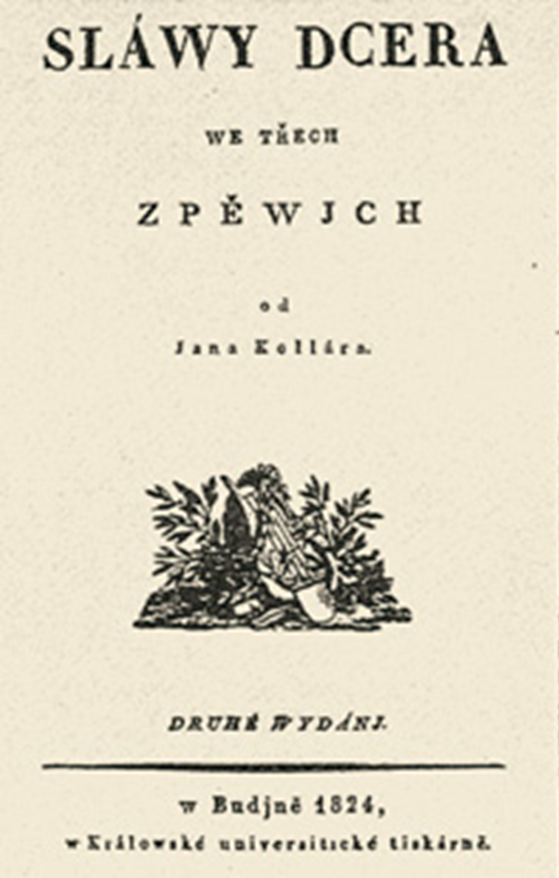 Slávy dcera

Kollárovo celoživotní dílo, které několikrát přepracoval
je oslavou Slovanstva
Obr. č. 2
Slávy dcera 
/=dcera bohyně Slovanstva/

básnická skladba
Předzpěv – vyjadřuje žal nad záhubou  	Pobaltských Slovanů
	odsuzuje germanizaci
	vyjadřuje víru ve slavnou 	budoucnost Slovanů (myšlenka 	slovanské vzájemnosti)
5 oddílů básní 
nazvaných podle řek protékajících slovanským územím (Sála, Labe, Dunaj, Rén, Vltava)
Slávy dcera je inspirována Dantovou Božskou komedií
básník zde putuje slovanskými zeměmi
	provázen Mínou (alegorie slovanské budoucnosti) 
      a Milkem (slovanský bůh lásky)
celým dílem se prolíná láska vlastenecká s city milostnými
Zdroje
SOCHROVÁ, M. KOMPLETNÍ PŘEHLED české a světové LITERATURY. 1. vyd. Havlíčkův Brod: FRAGMENT, 2007. ISBN 978-80-253-0311-5
Obr. č. 1: leccos.com : [online] 26.9.2011[vid.31.4.2014 ]. Dostupné z: http://leccos.com/pics/pic/kollar_jan.jpg
Obr. č. 2: abicko.avcr.cz : [online] 5.11.2013[vid.31.4.2014 ]. Dostupné z: http://abicko.avcr.cz/miranda2/export/sitesavcr/data.avcr.cz/abicko/2007/2/obsah/images/b_2007-02-06_92327.jpg